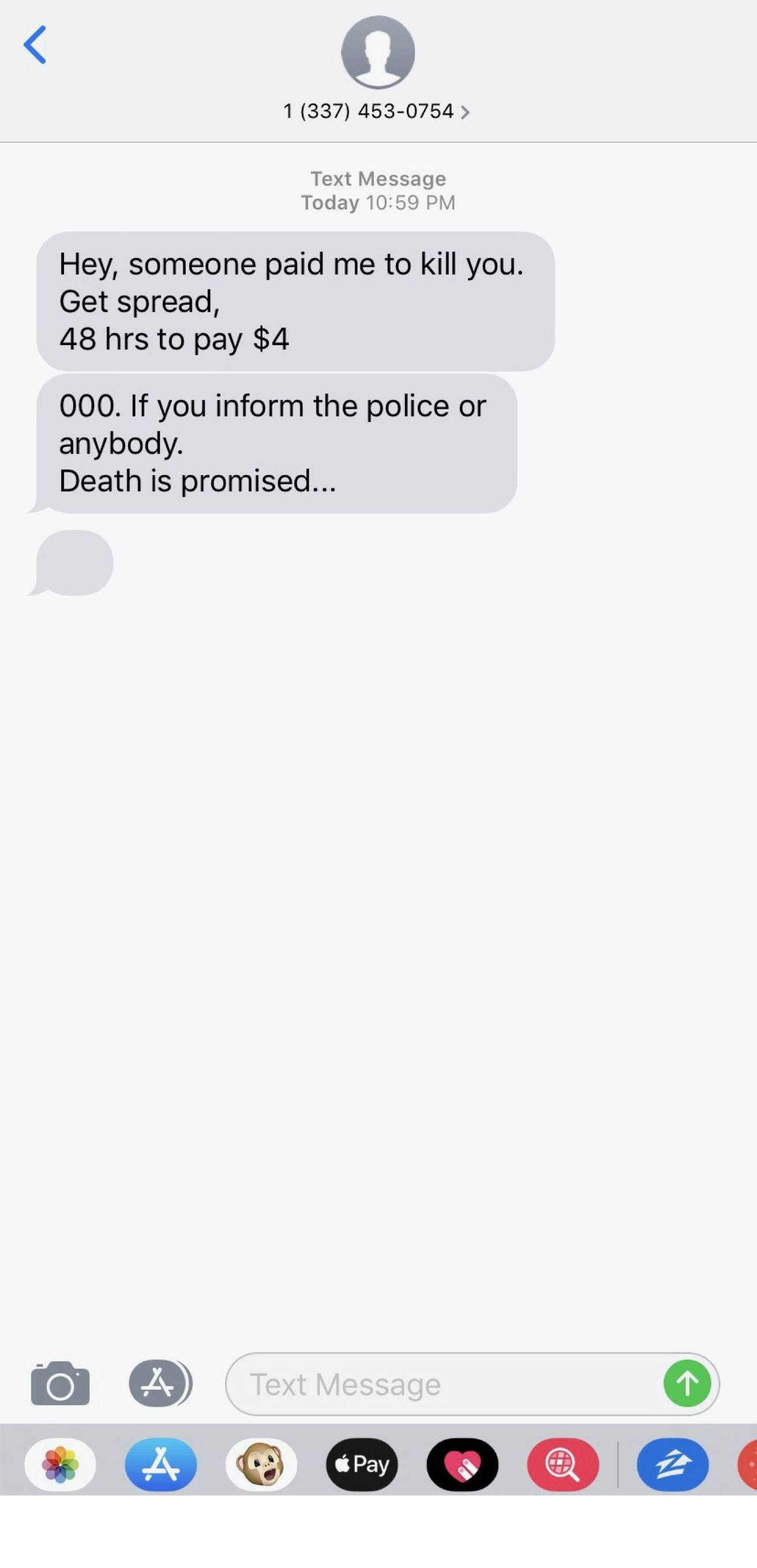 Satan Stalks
Satan’s Attack
Satan Lies- John 8:44

Satan Uses our natural  desires-  I John 2:16

Satan uses others- Matthew 16:22-23

Satan uses our emotions- Ephesians 4:26
Acts 2:42- “And they continued steadfastly in the apostles’ doctrine and fellowship, in the breaking of bread, and in prayers.”
Take Refuge in God
Acts 2:42- “And they continued steadfastly in the apostles’ doctrine and fellowship, in the breaking of bread, and in prayers.”
Take Refuge in God
Acts 2:42- “And they continued steadfastly in the apostles’ doctrine and fellowship, in the breaking of bread, and in prayers.”
Take Refuge in God
Acts 2:42- “And they continued steadfastly in the apostles’ doctrine and fellowship, in the breaking of bread, and in prayers.”
Take Refuge in God
Acts 2:42- “And they continued steadfastly in the apostles’ doctrine and fellowship, in the breaking of bread, and in prayers.”
Take Refuge in God